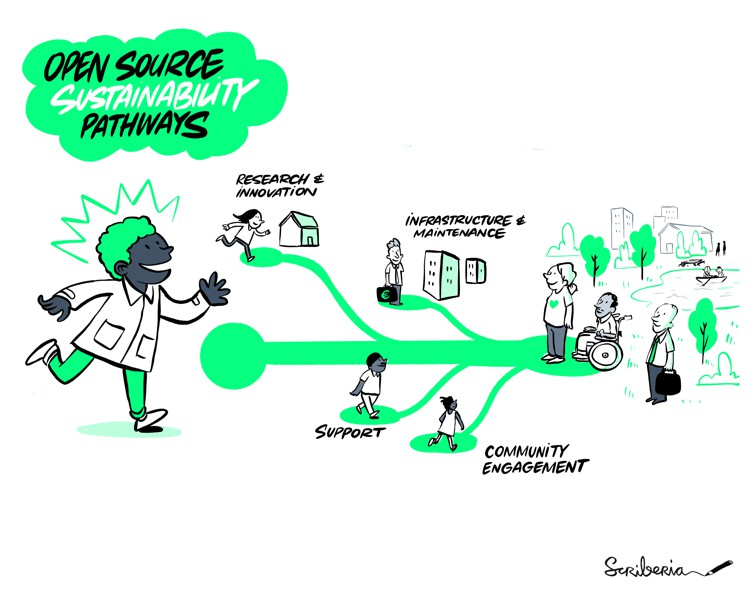 Pathways to Sustainability for Research Projects and Outputs
Intros
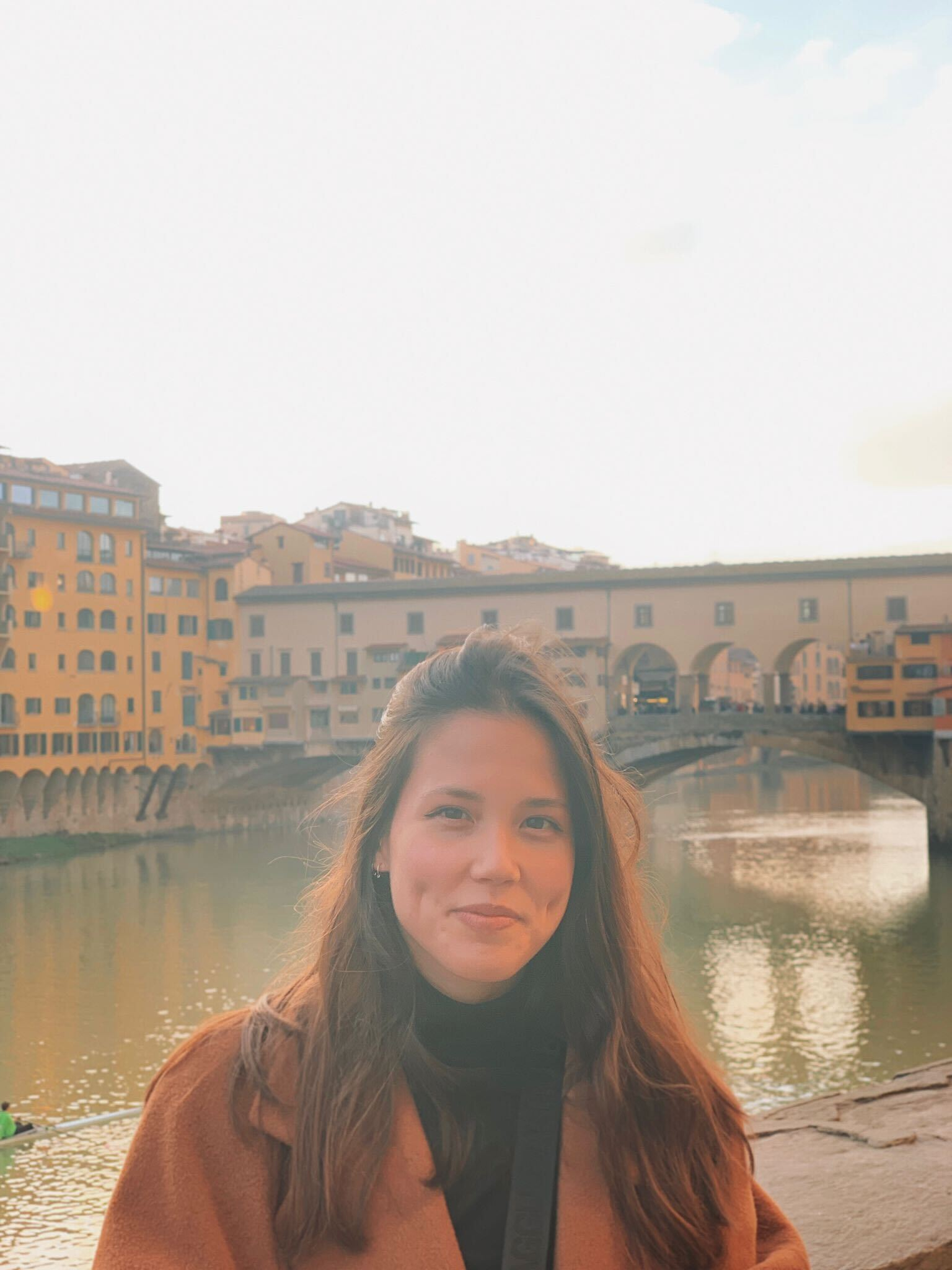 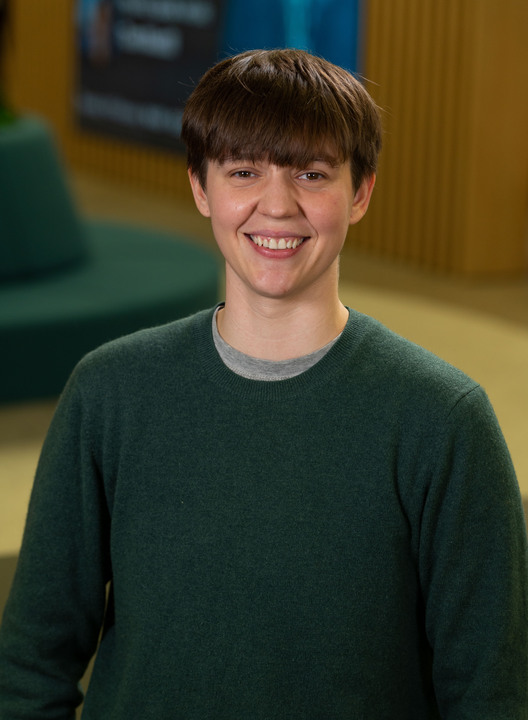 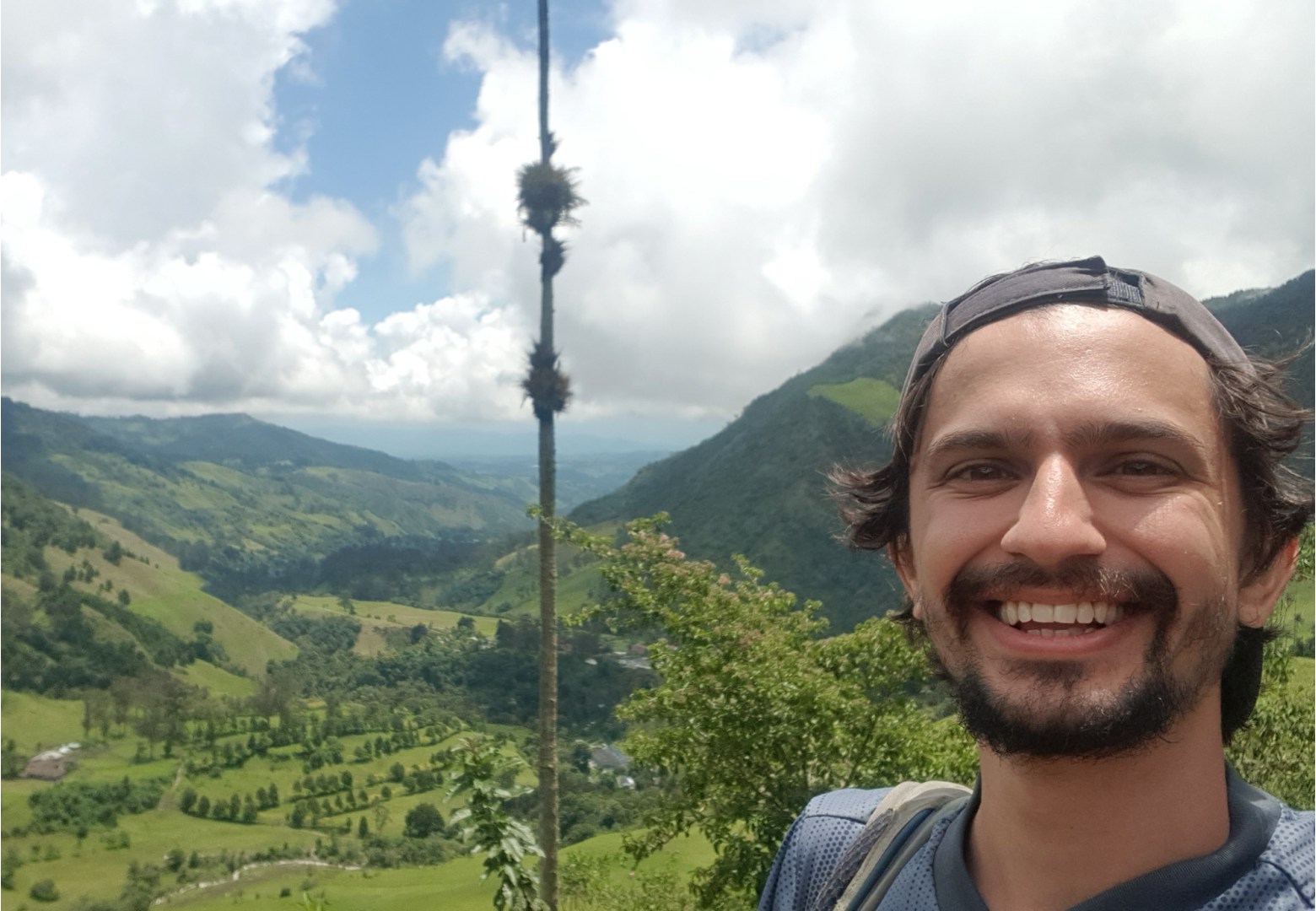 Hari Sood
(he/him)
Research Application Manager
Cami Rincon
(they/them)
Research Application Officer
Anne Lee-Steele
(she/her)
Community Manager
Collaborations Workshop
2nd May 2023
Agenda
Introduction to sustainability within research

Group activity - what does sustainability look like for real projects?

Wrap up and share-out
Collaborations Workshop
2nd May 2023
Agenda
Introduction to sustainability within research

Group activity - what does sustainability look like for real projects?

Wrap up and share-out
Collaborations Workshop
2nd May 2023
The Alan Turing Institute
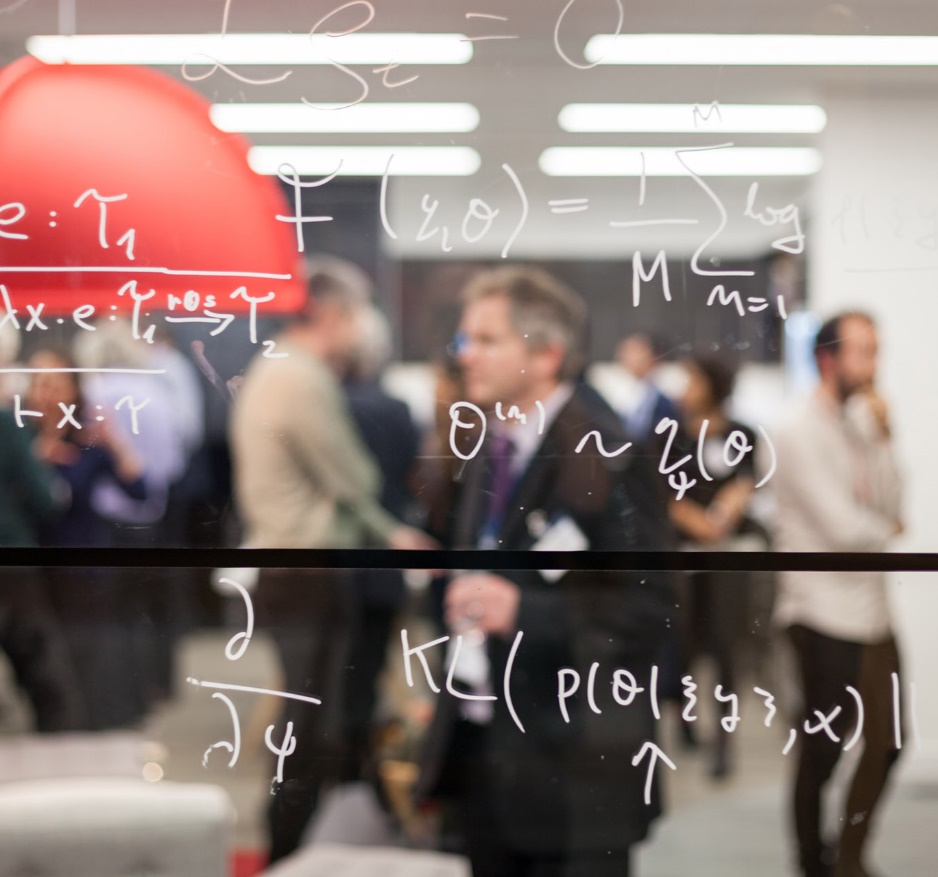 Established in 2015 as the National Institute for Data Science and AI

Advanced world-class research and apply it to real-world problems
Train the leaders of the future
Lead the public conversation
Collaborations Workshop
2nd May 2023
Tools, Practices, and Systems (TPS)
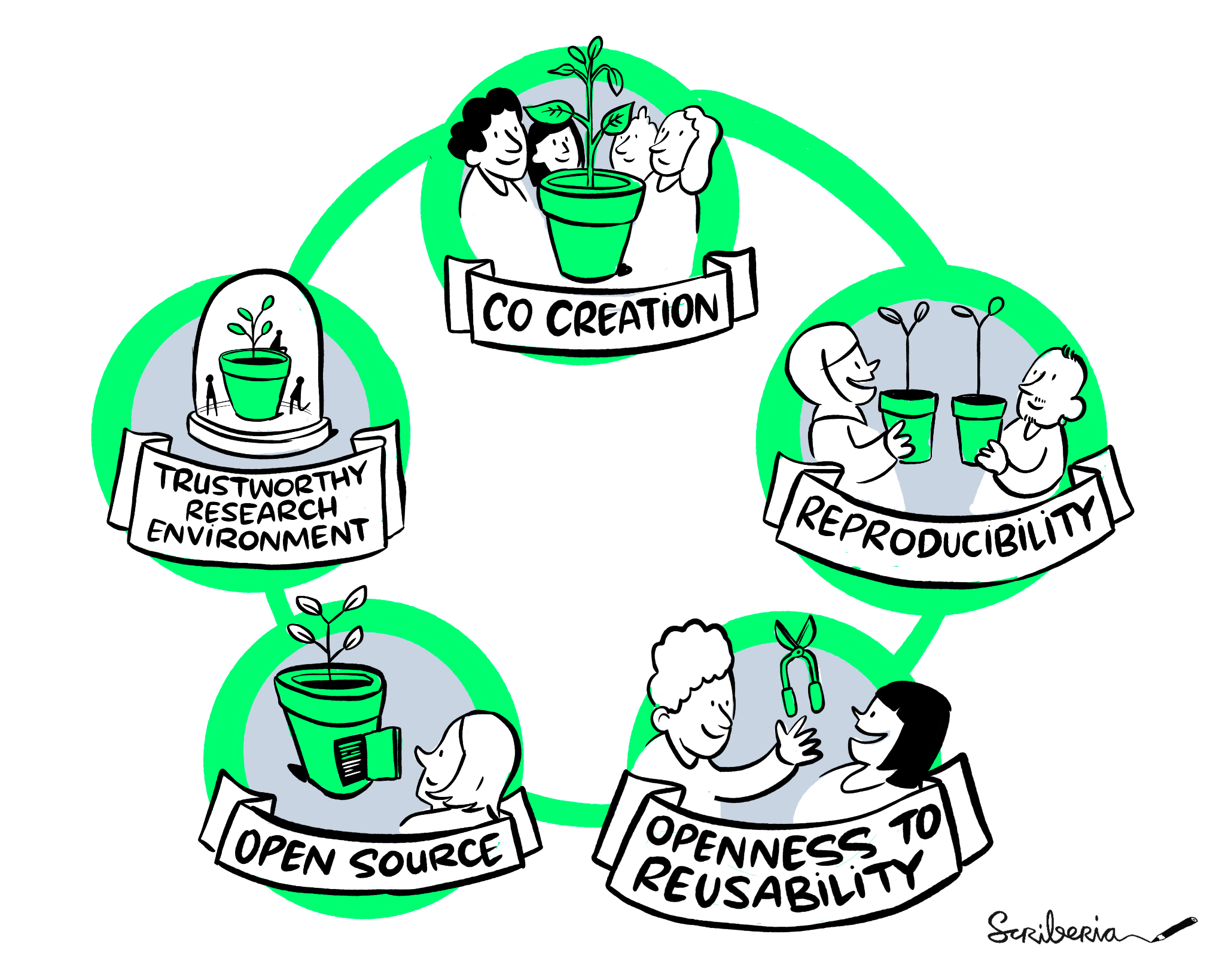 TPS drives culture change in research by promoting and modelling open working and a team science mentality

TPS advocates for and disseminates best practices in interoperability, reproducibility and re-usability of research outputs
Collaborations Workshop
2nd May 2023
[Speaker Notes: How do we put that into practice?]
The Turing Way
An Open Source guide on Data Science
We involve and support a diverse community to make data science reproducible, ethical, collaborative and inclusive for everyone
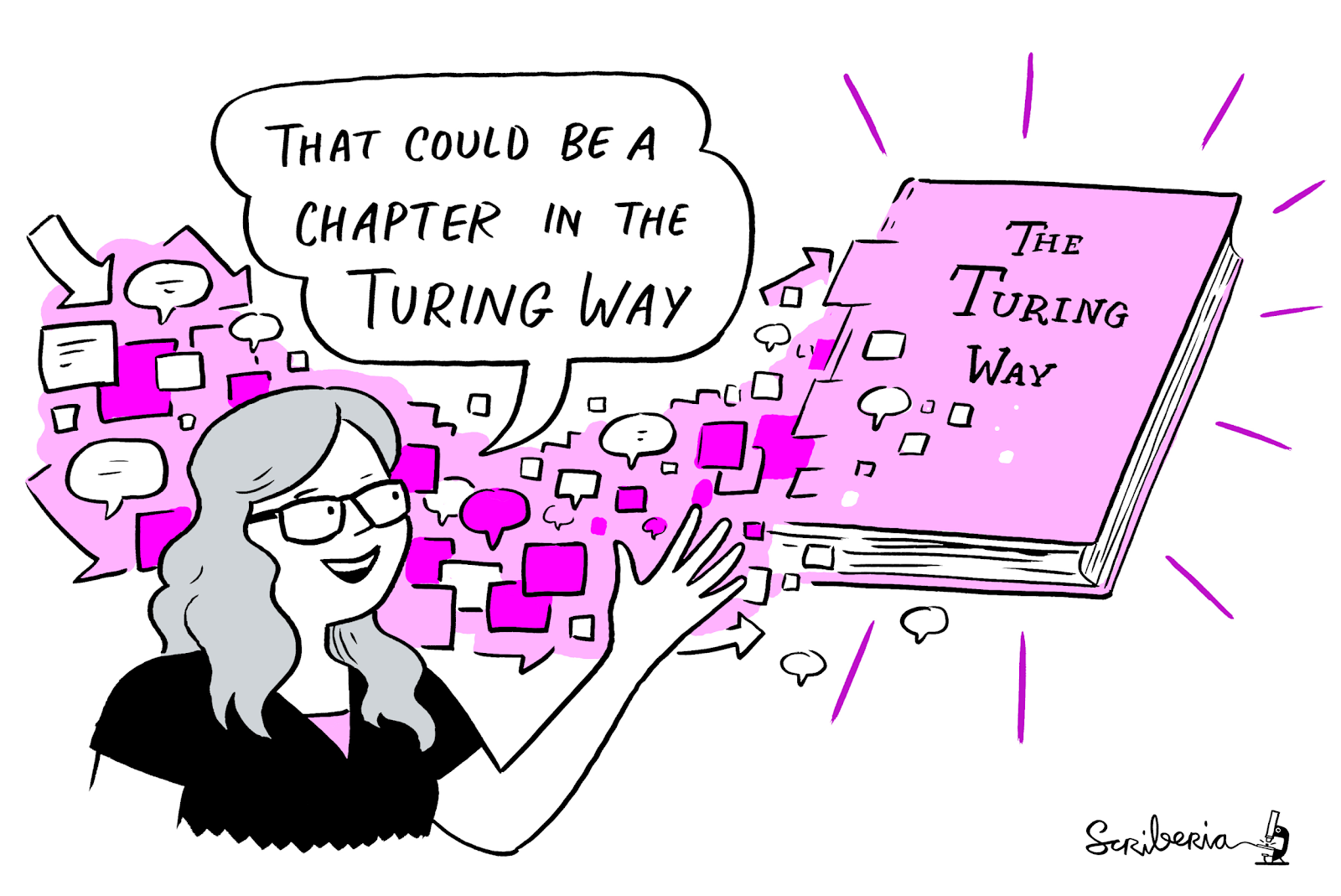 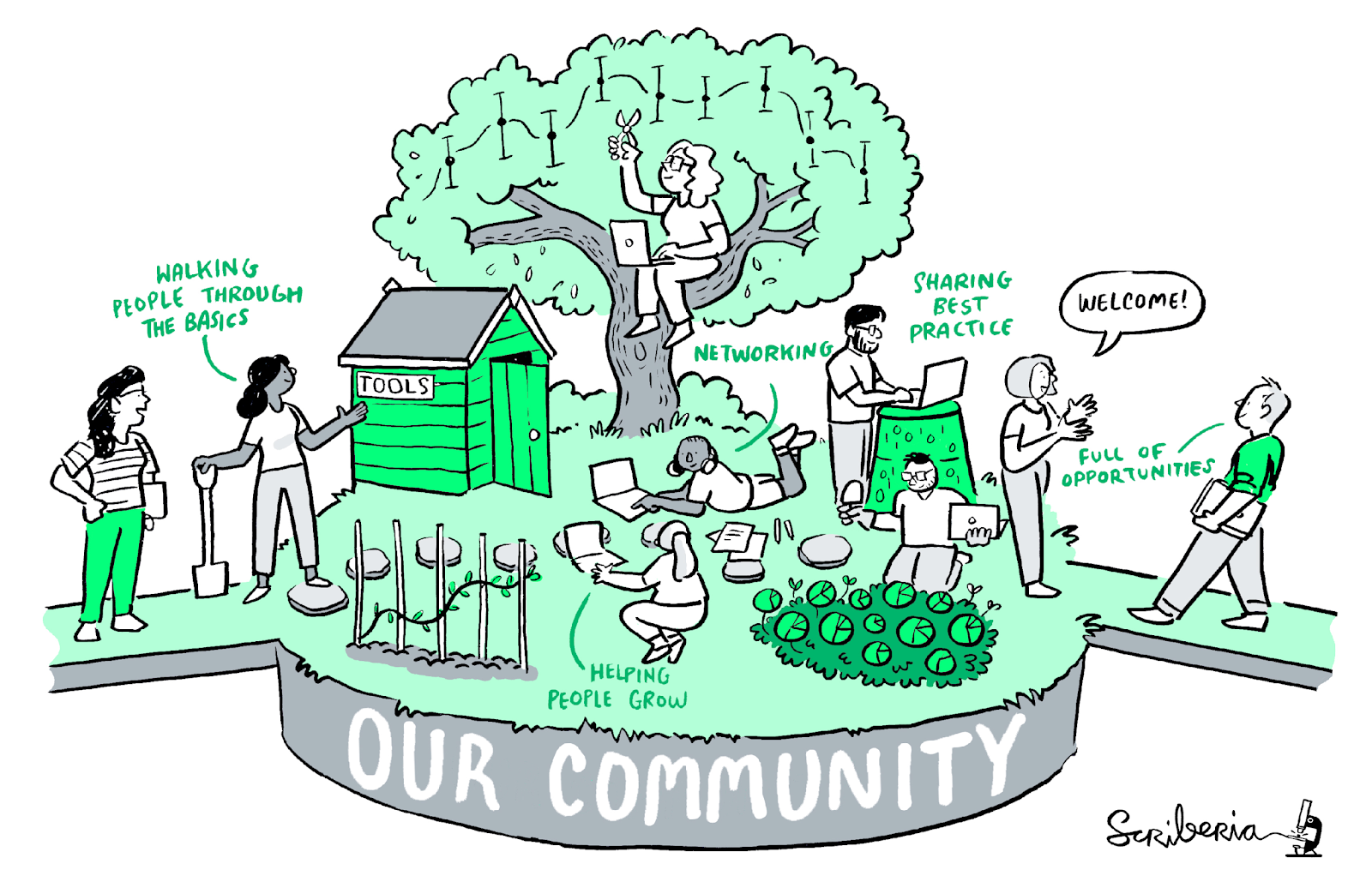 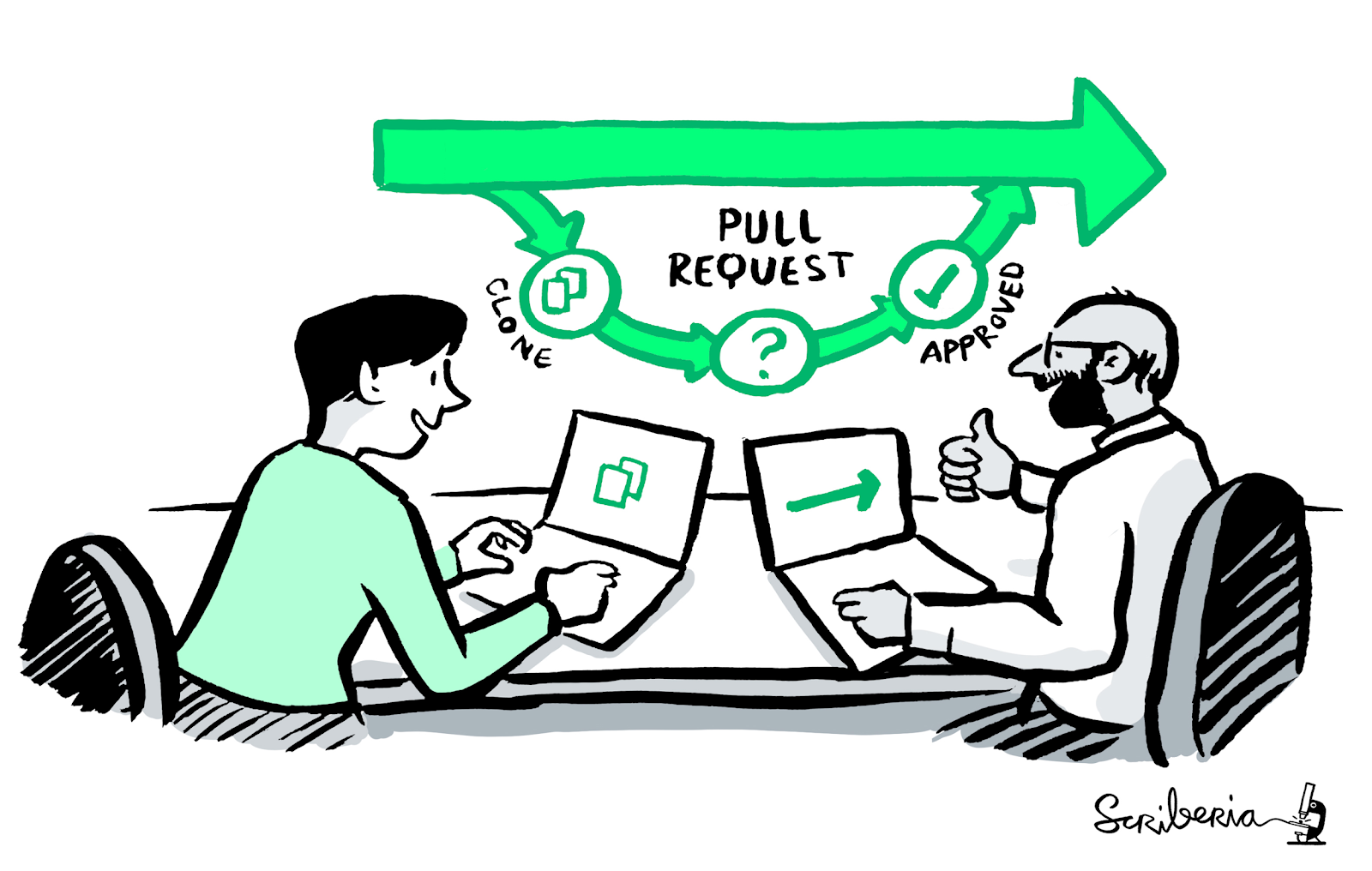 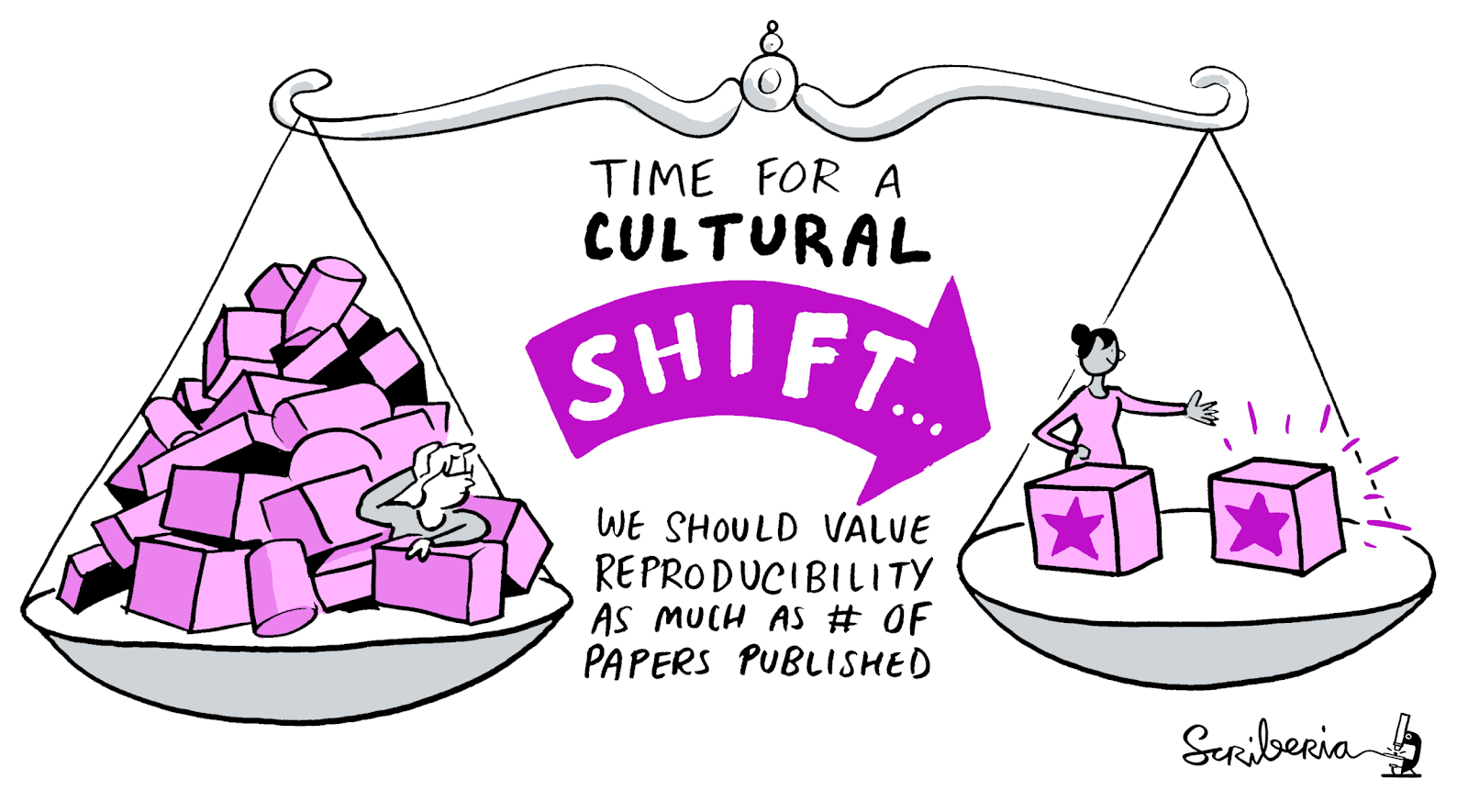 A Book
A Global 
Community
An Open Source Project
A Culture of Collaboration
Collaborations Workshop
2nd May 2023
[Speaker Notes: So what is the Turing Way. The Turing Way is an open source project that involves and supports its diverse community in making data science reproducible, ethical, collaborative and inclusive for everyone. 

We believe that to make our project truly beneficial and comprehensible for as many people as possible we need to collaborate with people with diverse skills, backgrounds, lived experiences and domain knowledge.	

For us - the project has 4 elements - its a book, a global community where people come together to collaboratively write chapters, build and maintain resources, share their skills and ideas around best practices in data science and research. 

Somewhere where open source principles are applied in the development and maintenance of this project and a collaboration- the process of this is the backbone of our project

Our moonshot goal is to make reproducible research too easy not to do.]
Research Application Managers and Officers (RAMOs)
Goal:

To enhance the real-world impact of research outputs by engaging external stakeholders and adapting outputs for real-world use.
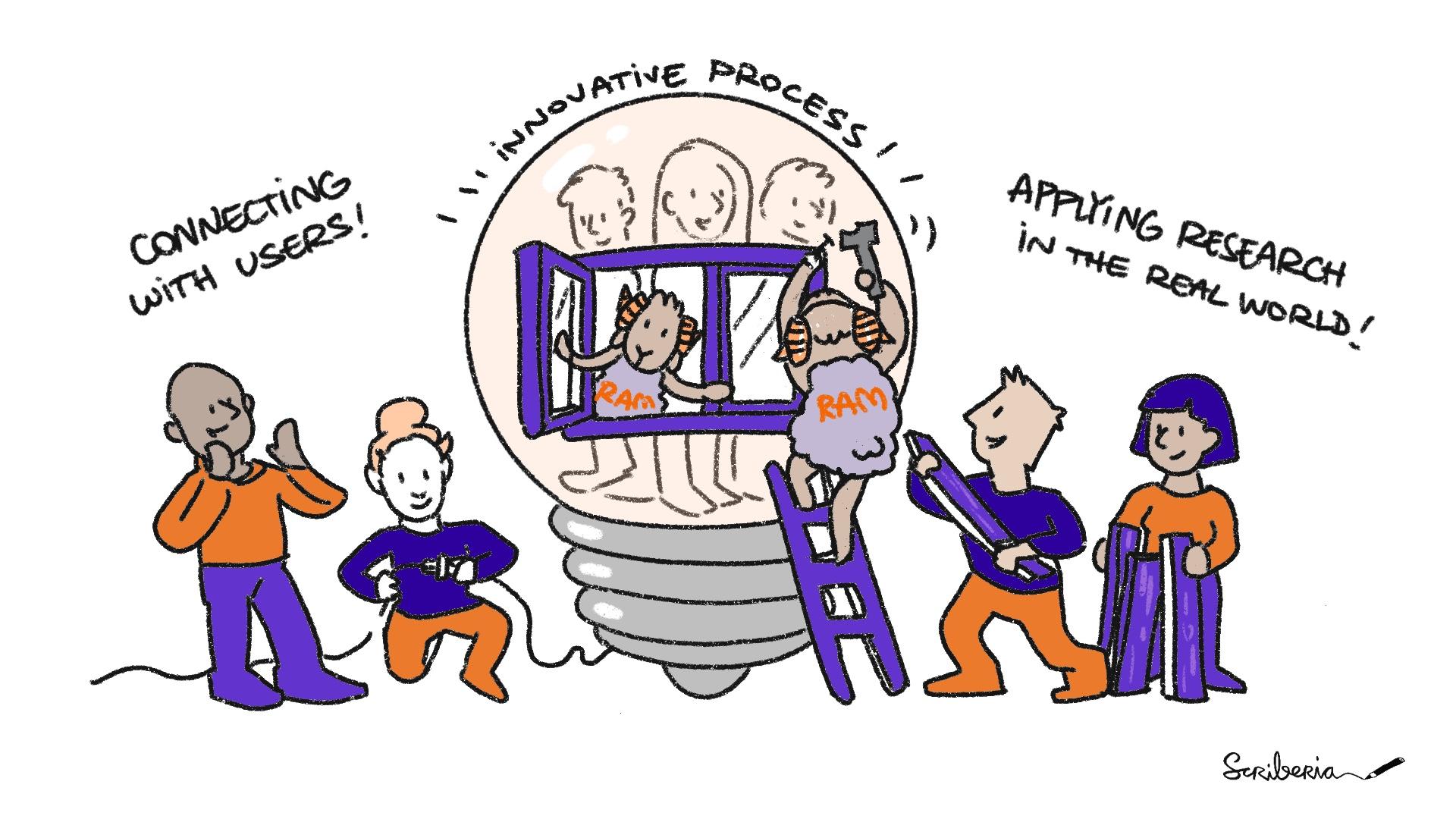 Collaborations Workshop
2nd May 2023
Sustainability
Collaborations Workshop
2nd May 2023
Sustainability
How can we approach research projects so that they aren’t purely limited by funding cycles?
Collaborations Workshop
2nd May 2023
Sustainability: Why does it matter?
Collaborations Workshop
2nd May 2023
Sustainability: Why does it matter?
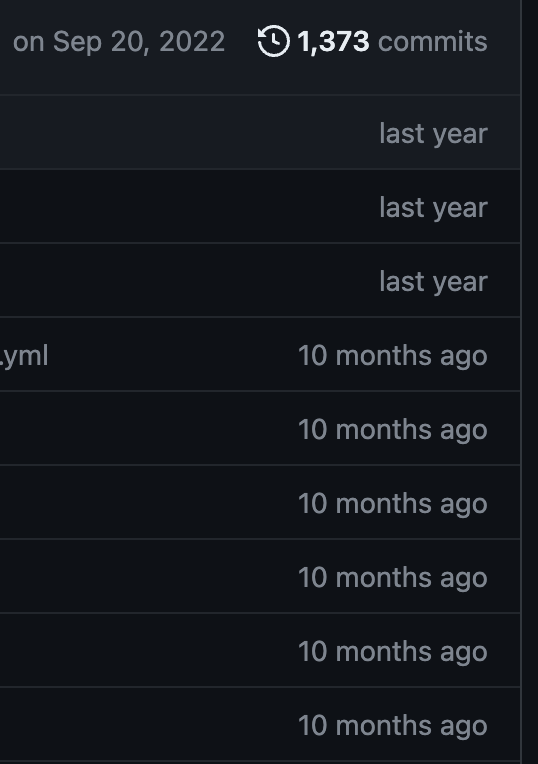 Loss of knowledge

Loss of expertise

Loss of effort

Loss of work

Loss of impact
Collaborations Workshop
2nd May 2023
Sustainability: What does it look like?
An ongoing question for the RAMO team…
Collaborations Workshop
2nd May 2023
Sustainability: What does it look like?
An ongoing question for the RAMO team…

Are your research outputs:

Reusable?
Can the outputs be reproduced by other people and teams?
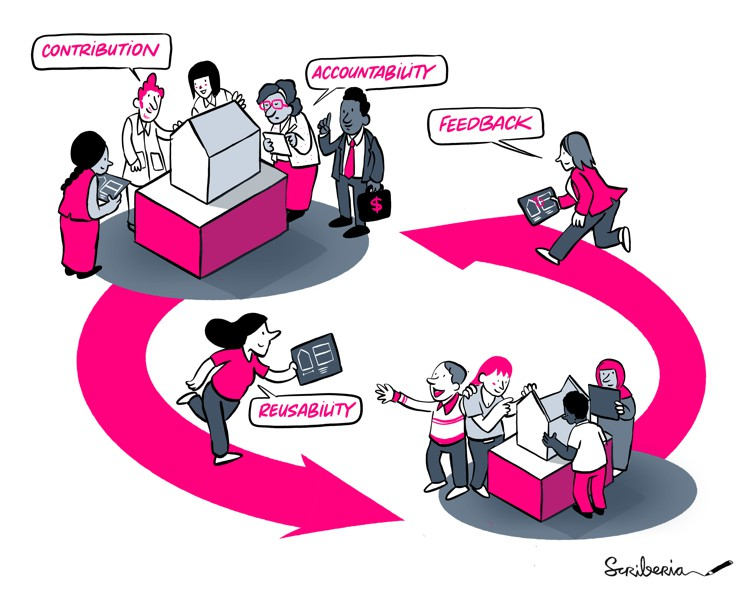 Collaborations Workshop
2nd May 2023
Sustainability: What does it look like?
An ongoing question for the RAMO team…

Are your research outputs:

Applicable?
Do the outputs have a userbase or use-case? Do they fulfil a real-world need?
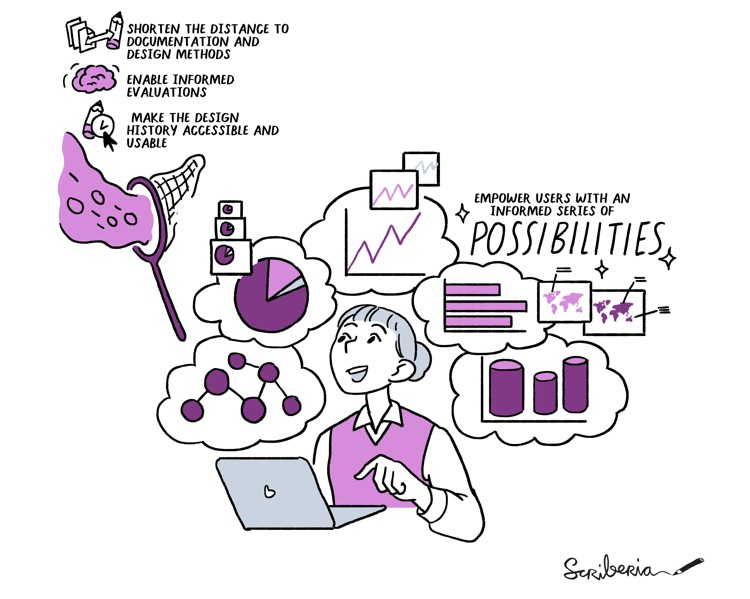 Collaborations Workshop
2nd May 2023
Sustainability: What does it look like?
An ongoing question for the RAMO team…

Are your research outputs:

Resource-able?
Do the outputs need people to own and maintain them? If so, who? And how? What other resources do the outputs need, and how can they be provisioned?
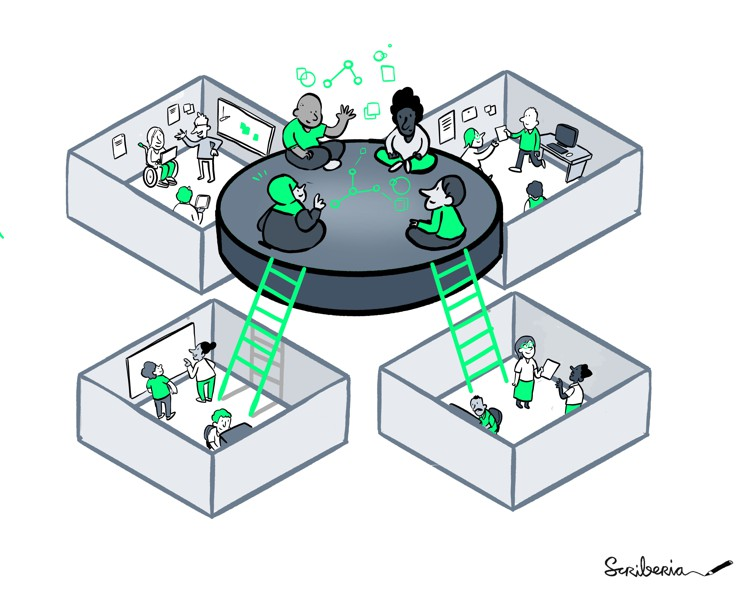 Collaborations Workshop
2nd May 2023
Sustainability: What does it look like?
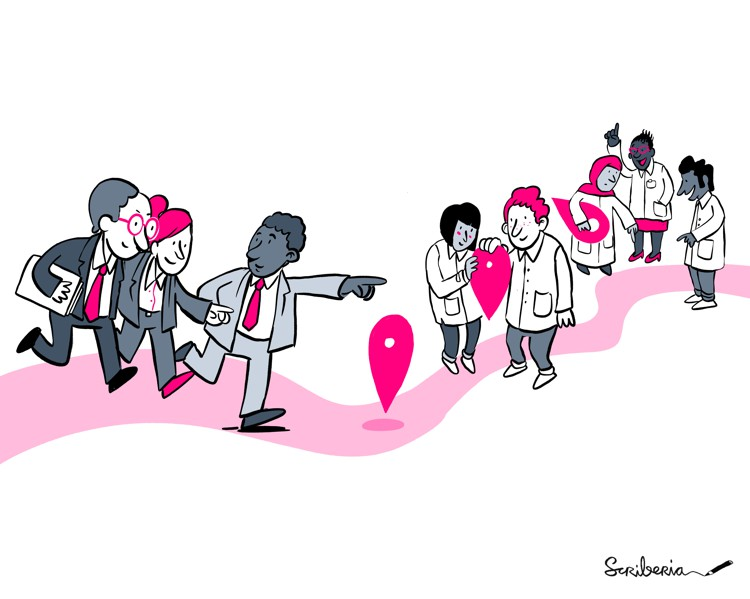 An ongoing question for the RAMO team…

Are your research outputs:

Reusable?

Applicable?

Resource-able?
Collaborations Workshop
2nd May 2023
Agenda
Introduction to sustainability within research

Group activity - what does sustainability look like for real projects?

Wrap up and share-out
Collaborations Workshop
2nd May 2023
Group activity
This might be quite tricky!

Don’t worry if you don’t get through everything - talk about what feels most relevant, and give it the time it needs ✨

This is just a blueprint to get started - please challenge it as you see necessary 🧠
Collaborations Workshop
Collaborations Workshop
2nd May 2023
2nd May 2023
Any questions?
Collaborations Workshop
2nd May 2023
Sustainability: What does it mean?
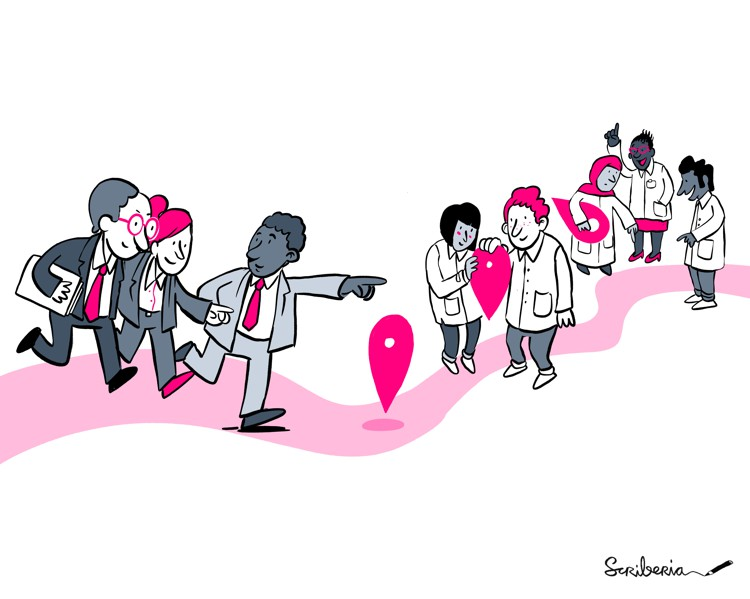 An ongoing question for the RAMO team…

Are your research outputs:

Reusable?

Applicable?

Resource-able?
Collaborations Workshop
2nd May 2023
Agenda
Introduction to sustainability within research

Group activity - what does sustainability look like for real projects?

Wrap up and share-out
Collaborations Workshop
2nd May 2023
Share-out
What key ideas came up in your discussions?
Collaborations Workshop
2nd May 2023
Thank you - stay in touch!
ram@turing.ac.uk
Acknowledgements: 
The Turing Way, Original artwork by Scriberia: doi.org/10.5281/zenodo.3332807
Collaborations Workshop
2nd May 2023